Lesson 24
Aesop’s fables
SA Asha
Prepared by
Shamima Aktar Asha
Info:
SA Asha
Learning objectives:
Students will be able to-
read and understand the text
understand and enjoy the story
learn some new words with their meaning and correct pronunciation
know the synonyms and antonyms of some words
answer short questions using the text
realize the morality of the story
SA Asha
Introduction
Many hundreds of years ago, Aesop, a Greek slave, became famous for the fables he told. After so many years, people all over the world still enjoy reading them today as much as the Greeks enjoyed listening to them long, long ago..
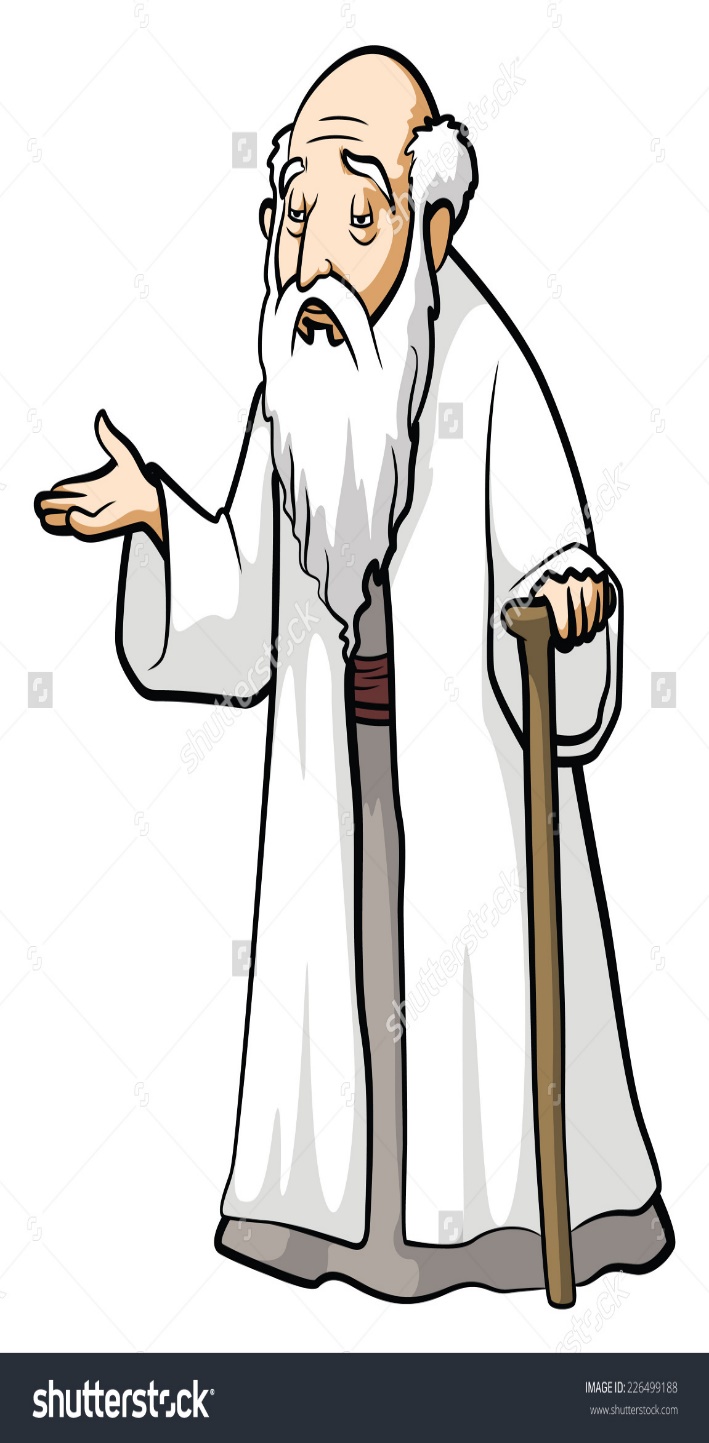 SA Asha
Words Focus
শত
=
=
hʌndrəd
Hundred
sleɪv
কৃতদাস
Slave
=
=
বিখ্যাত
=
=
feɪməs
Famous
উপকথা, রূপকথা
=
feɪbl
=
Fable
ɪnˈdʒɔɪ
Enjoy
=
=
উপভোগ
SA Asha
Story: The Seven Sticks
Long ago and far away , there was an old farmer who had seven sons. One day, the old farmer was lying on his bed and he thought that he would not live much longer. He gathered his sons about him. He told a servant to bring..
SA Asha
Words Focus
শয়ন
=
=
laɪɪŋ
Lying
চিন্তা, ভাবনা
=
θɔːt
=
Thought
=
একত্রিত করা
ɡæðə(r)
Gathered
=
sɜːvənt
=
চাকর, ভৃত্য
Servant
=
SA Asha
Story Continued…
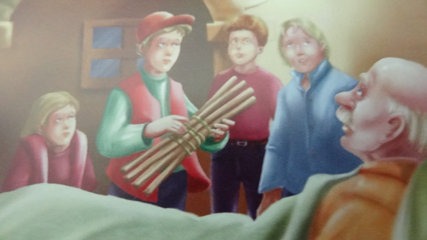 …in a bundle of seven sticks tied together. He handed the bundle to his oldest son and said to him, “Son, now break the bundle”…
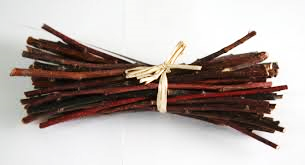 SA Asha
Words Focus
গুচ্ছ
=
Bundle
=
bʌndl
hændɪd
হস্তান্তর, হাত-বদল
=
Handed
=
SA Asha
Story Continued…
The son tried with all his might, but he could not break the bundle. One by one, the other brothers tried. Not one of them was strong enough…
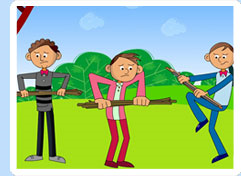 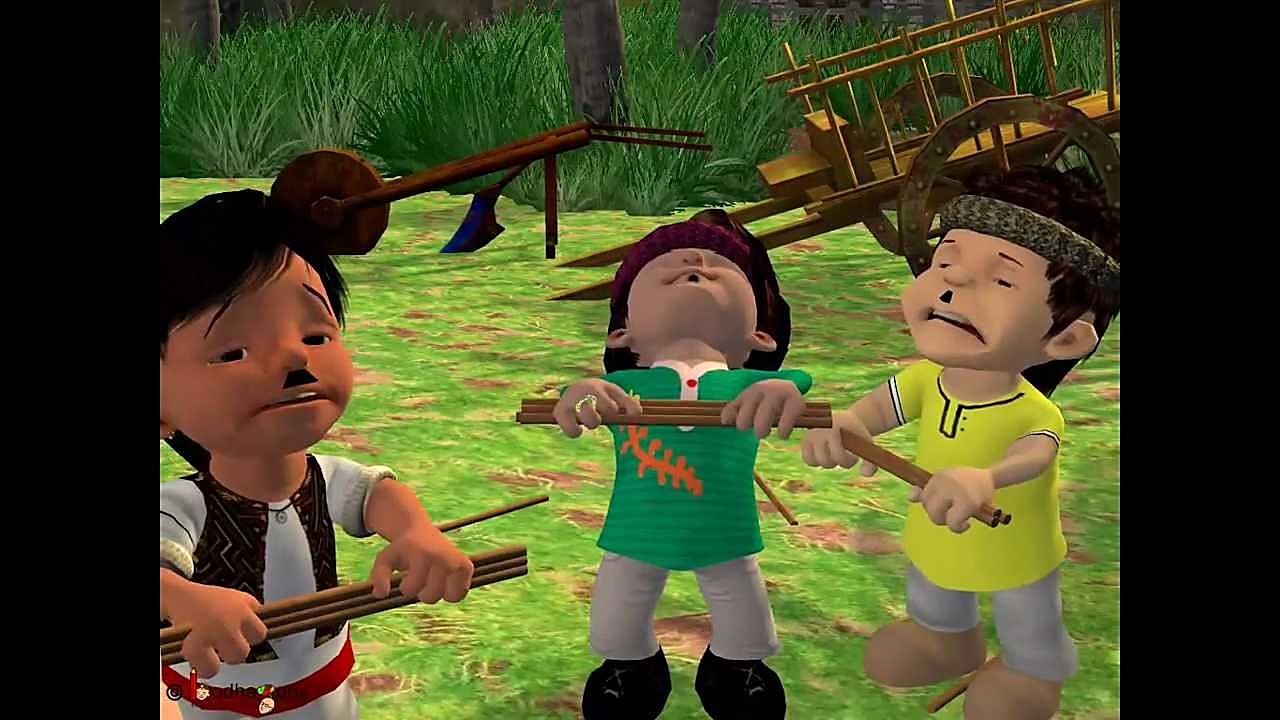 SA Asha
Words Focus
শক্তি, সামর্থ্য
=
Might
=
maɪt
শক্তিশালী
strɒŋ
=
=
Strong
যথেষ্ট
ɪˈnʌf
Enough
=
=
SA Asha
Story Continued…
The father smiled, “Now, my sons, untie the bundle. Each of you, take a stick and try to break it.” This time they had no difficulty breaking the sticks. In a few moments all the sticks were broken.
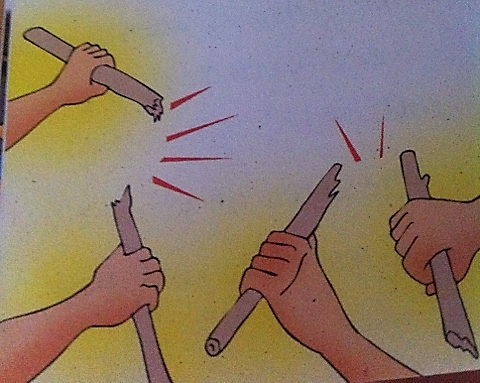 The old man looked at his sons affectionately and said, 
“Remember, in unity there is strength.”
SA Asha
Words Focus
বন্ধনমুক্ত করা
=
Untie
=
ʌnˈtaɪ
অসুবিধা, বাধা
=
Difficulty
=
dɪfɪkəlti
Moment
=
məʊmənt
=
মুহূর্ত
=
একতা, ঐক্য
juːnəti
Unity
=
SA Asha
Synonyms…        Antonyms…
SA Asha
Word Focus…
Tie = Untie [Un-tie]
		Here, un- used to mean not or opposite
Like the  un-, also we can use im-, in-, dis-,
Tie= Untie
Fold = Unfold
 Like= Dislike               
Possible= Impossible
Correct= Incorrect
SA Asha
Questions…
Who is Aesop?
What made him famous?
How many sons did he have?
Who was lying on bed?
Whom did the old farmer ask to bring the bundle of sticks to?
How many sticks were there in the bundle?
Who tried first to break the bundle?
SA Asha
Thank
You
SA Asha